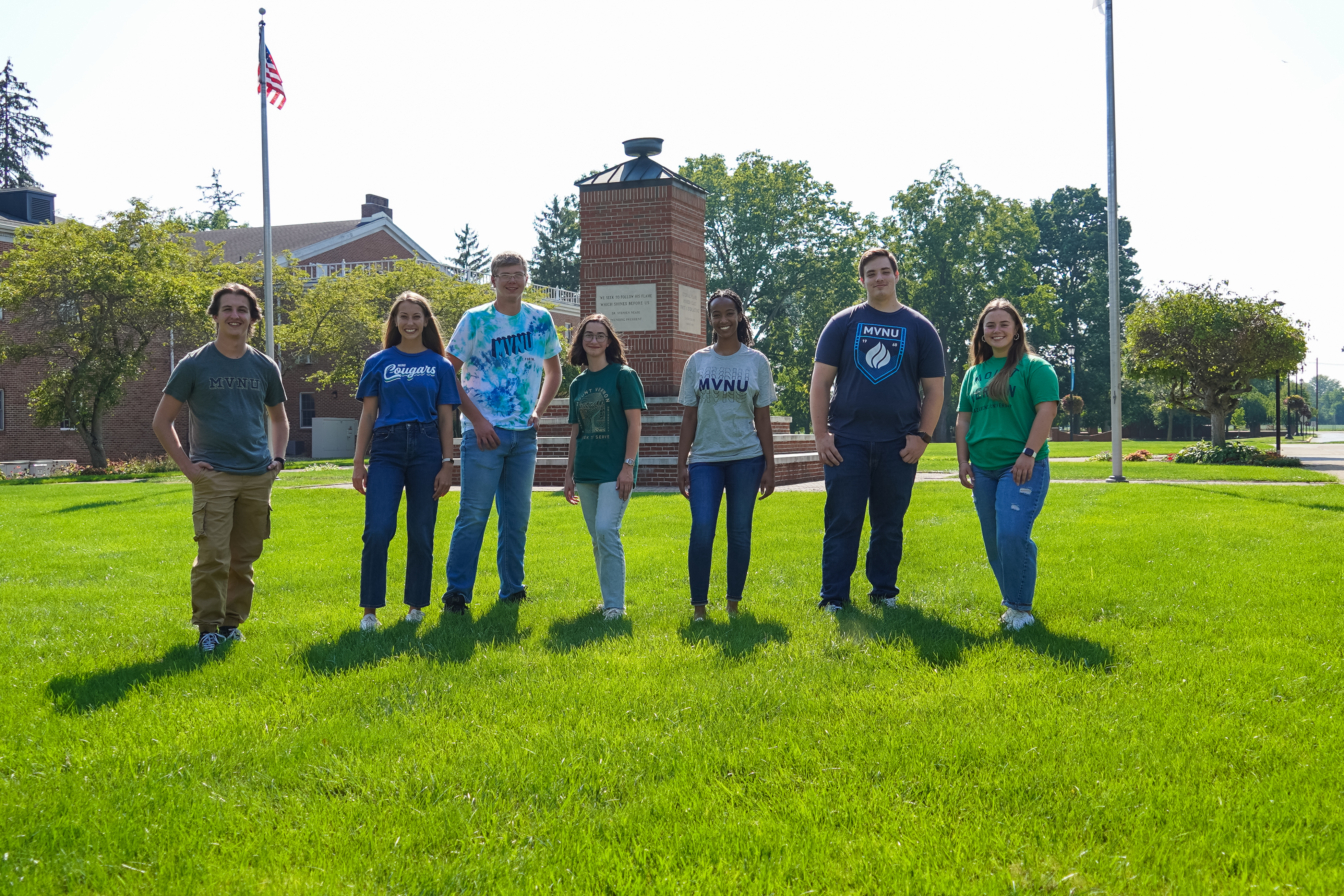 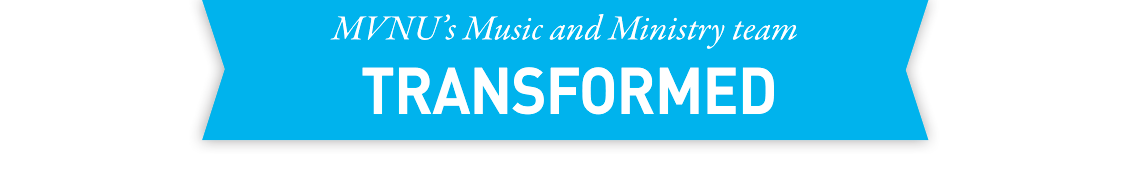 IS COMING TO VISIT…
Church/Date/Event Info Here